SPORTSKI PROGRAM
DJEČJI VRTIĆ GROZDIĆ






KUTJEVO, 2023.
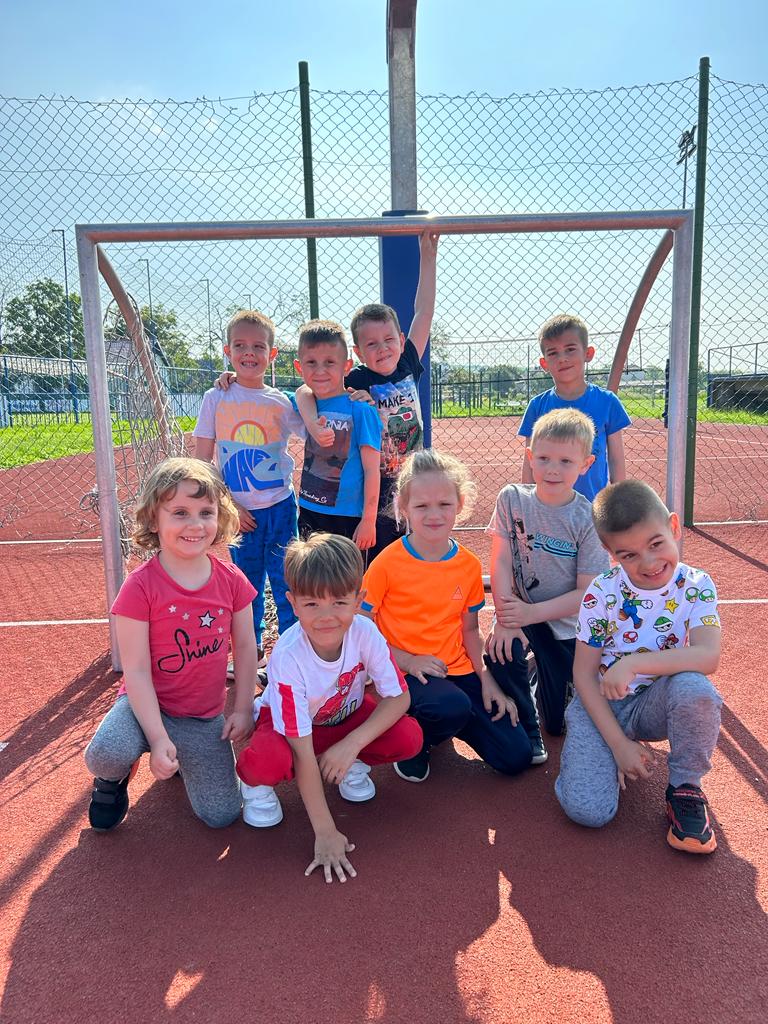 SADRŽAJ
SPORTSKI PROGRAM

CILJEVI I ZADAĆE SPORTSKOG PROGRAMA

PLAN I PROGRAM
SPORTSKI PROGRAM
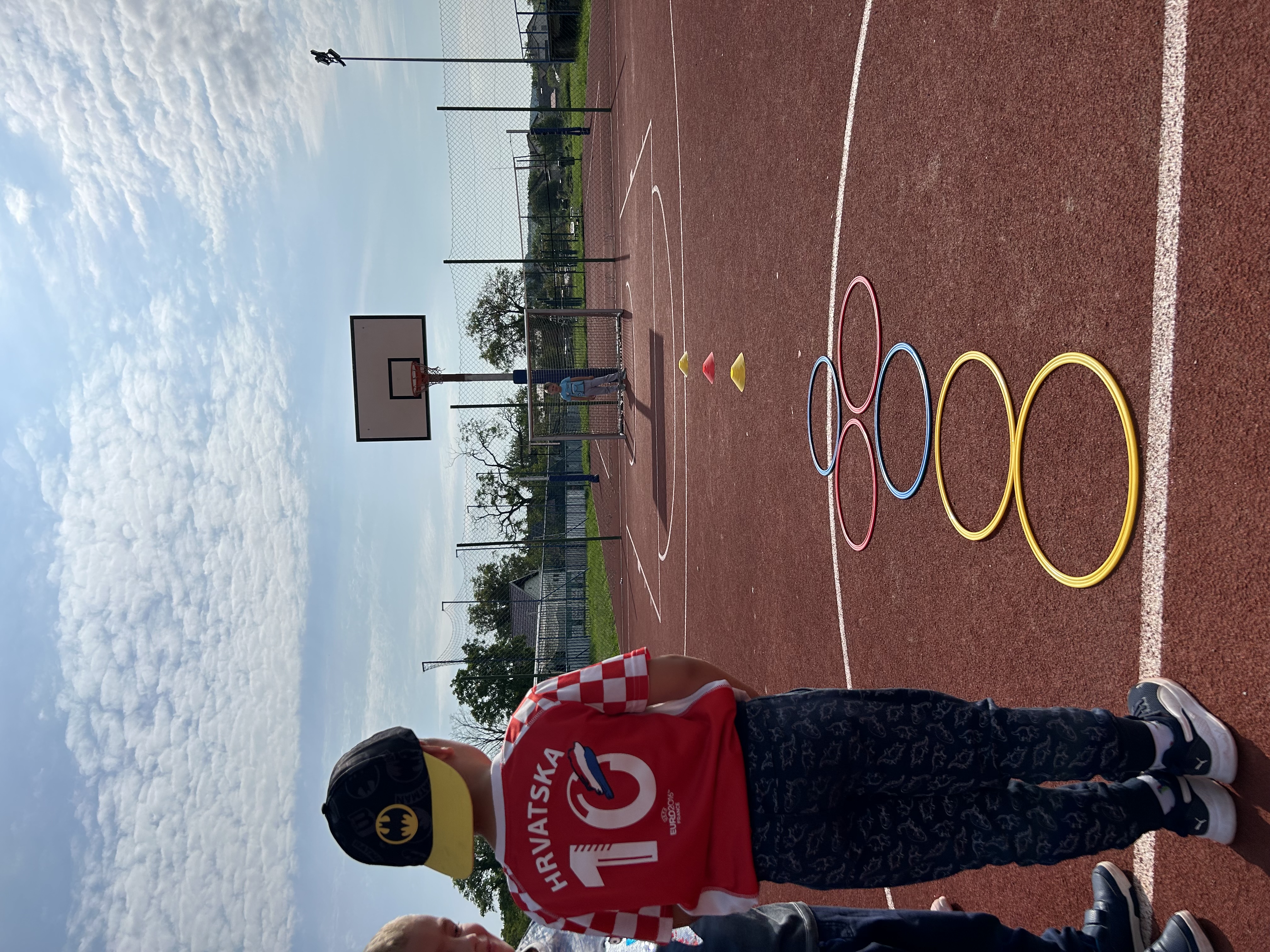 Program u kojem najmlađi kreću svojim prvim sportskim koracima i kroz veliki izbor igara upoznaju osnove različitih sportova.
SPORTSKI PROGRAM
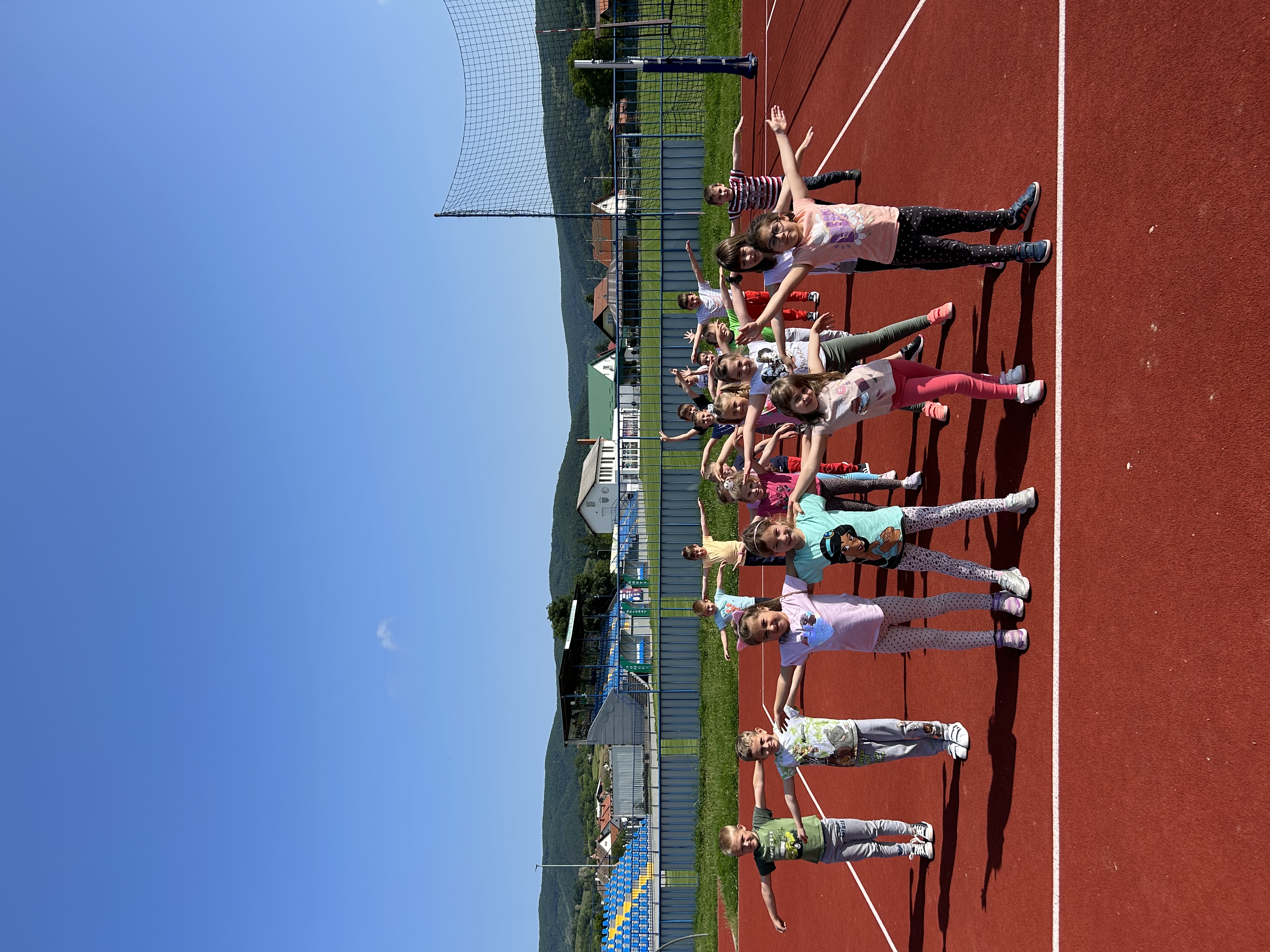 Utječe pozitivno na cjelokupno psihofizičko zdravlje djeteta
SPORTSKI PROGRAM
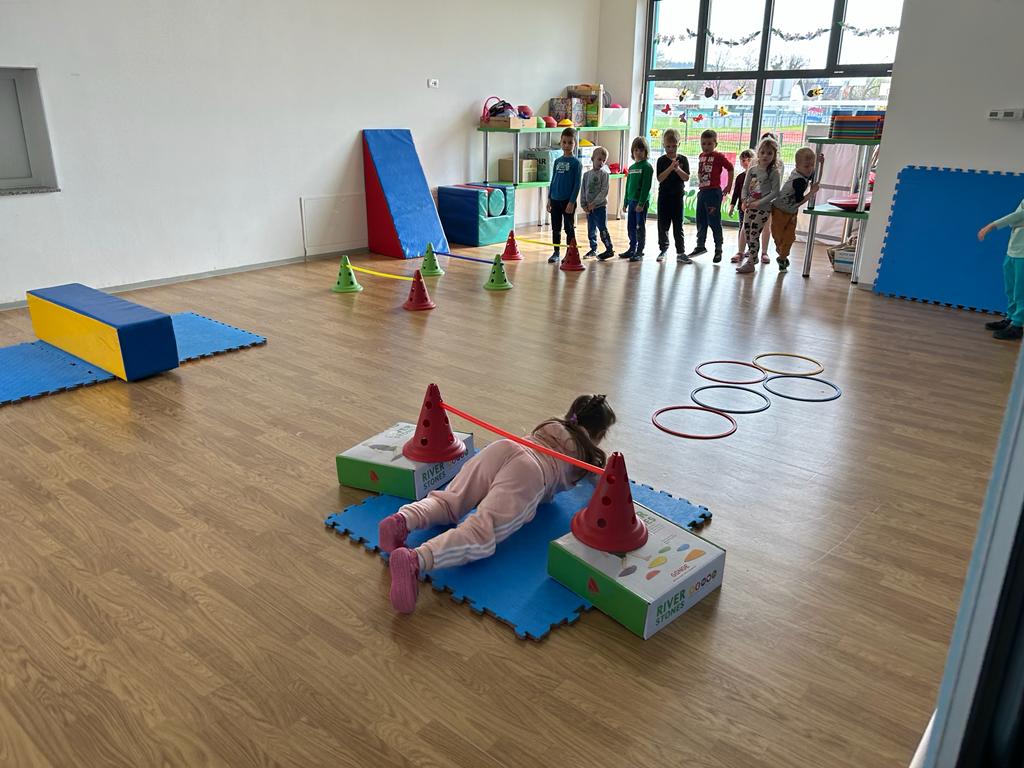 Pod vodstvom kineziologa djeca prolaze osnove najvažnijih sportova za motorički razvoj
CILJEVI I ZADAĆE SPORTSKOG PROGRAMA
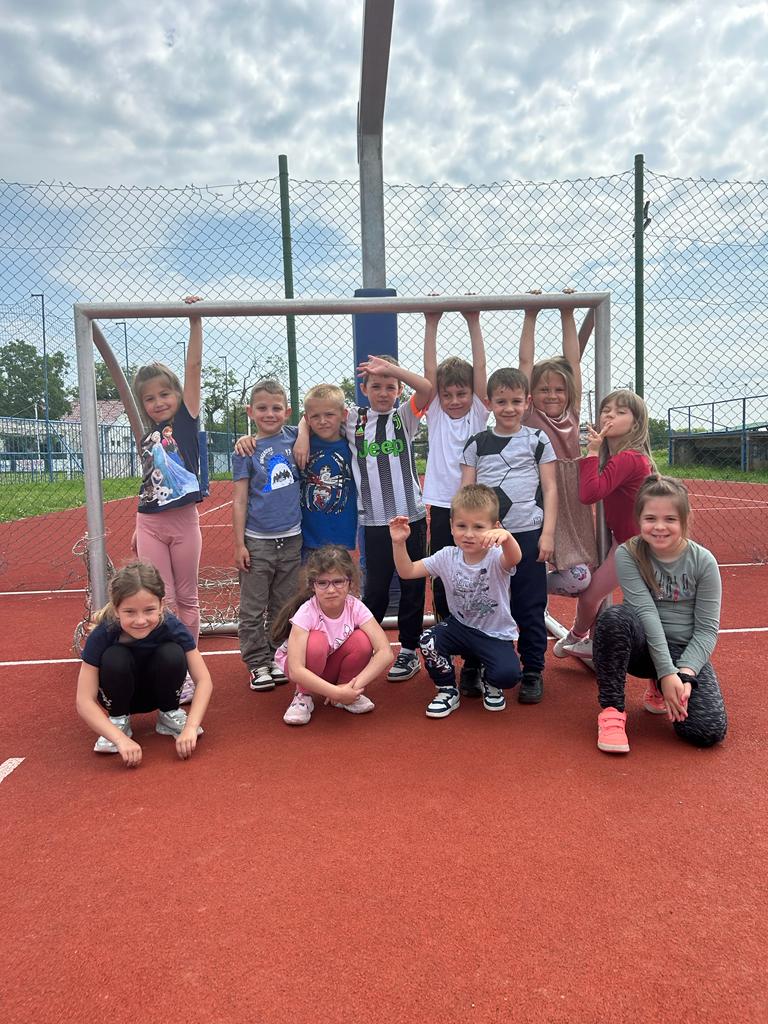 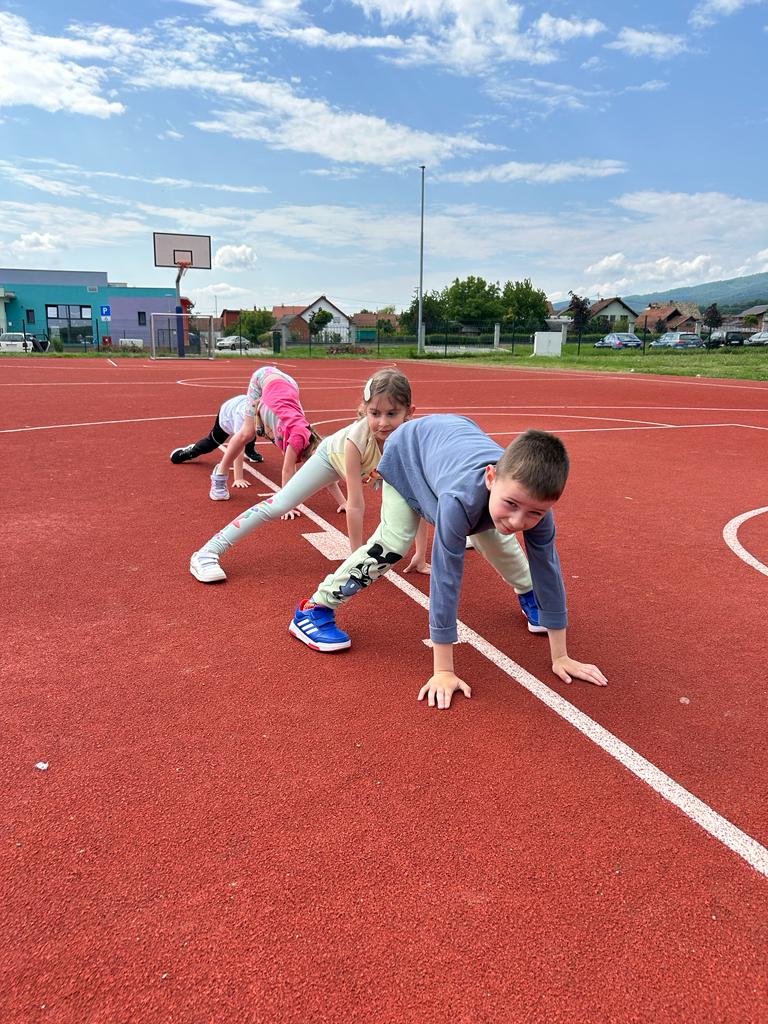 CILJEVI:
Razvoj koordinacije tijela u prostoru
Poticajno djelovati na pravilan rast i razvoj lokomotornog sustava
Učenje pravilnog izvođenja jednostavnih motoričkih zadataka
Razviti suradničke odnose s ostalom djecom
Razvoj svijesti djeteta o ulozi i značenju svakodnevnog vježbanja na sadašnji, ali i budući stil života i zdravlje.
ZADAĆE PROGRAMA:
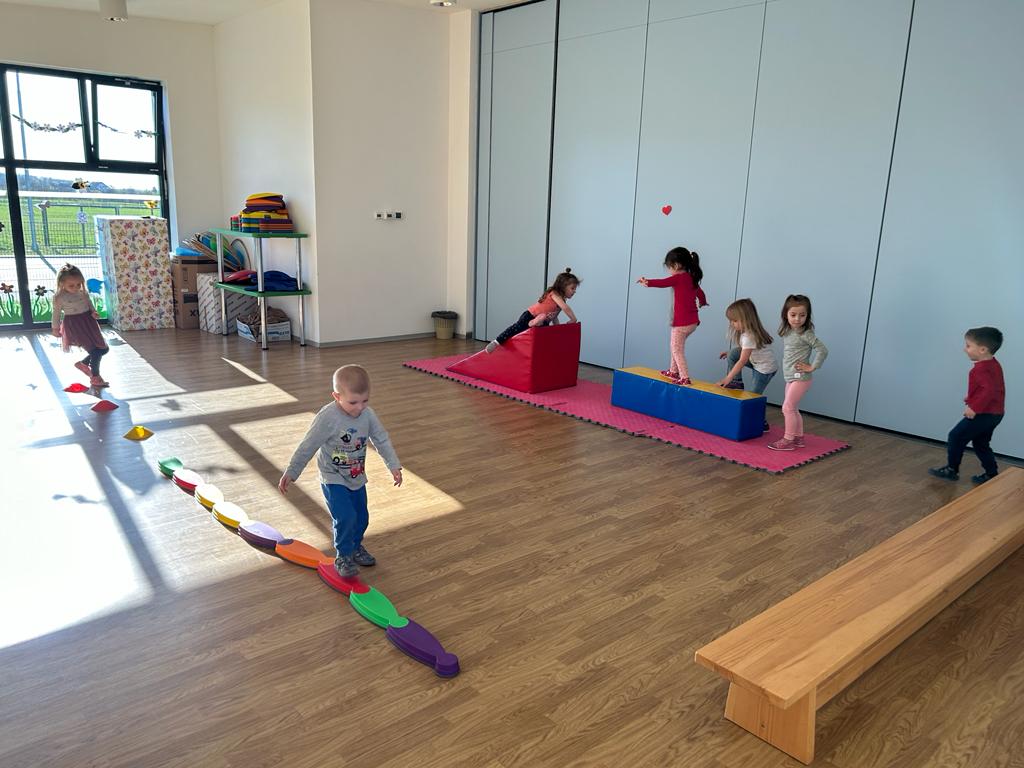 Poticati prirodne oblike kretanja i razvijati taktilnu, mišićnu i zglobnu osjetljivost.
Razvijati i usavršavati motoričke sposobnosti djece – koordinaciju, ravnotežu, preciznost, gipkost, brzinu i snagu
ZADAĆE PROGRAMA
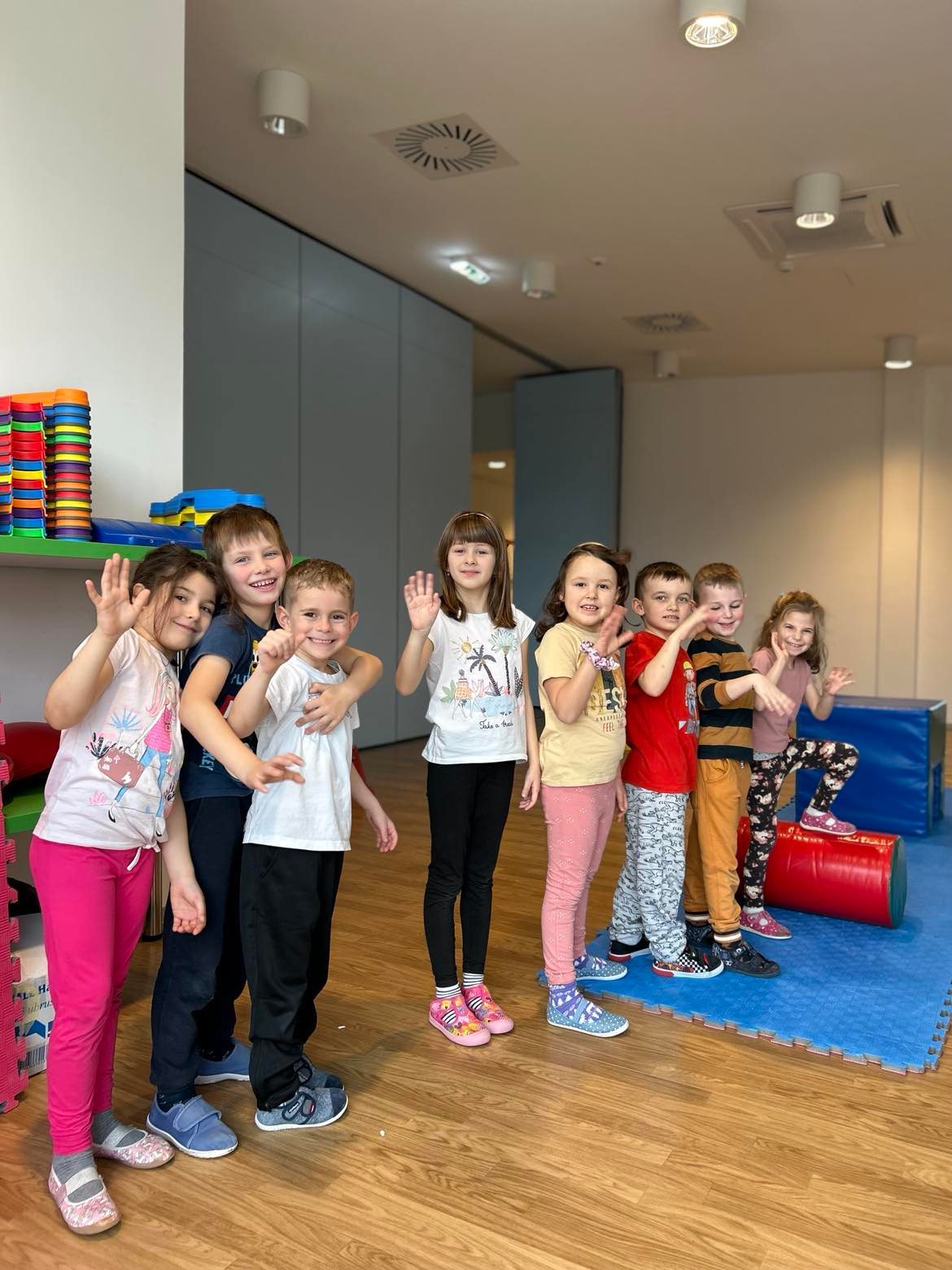 Razvijati djetetove spoznaje o vlastitim psiho-fizičkim mogućnostima, sigurnosti, samopouzdanju i pozitivnoj slici o sebi.
ZADAĆE PROGRAMA
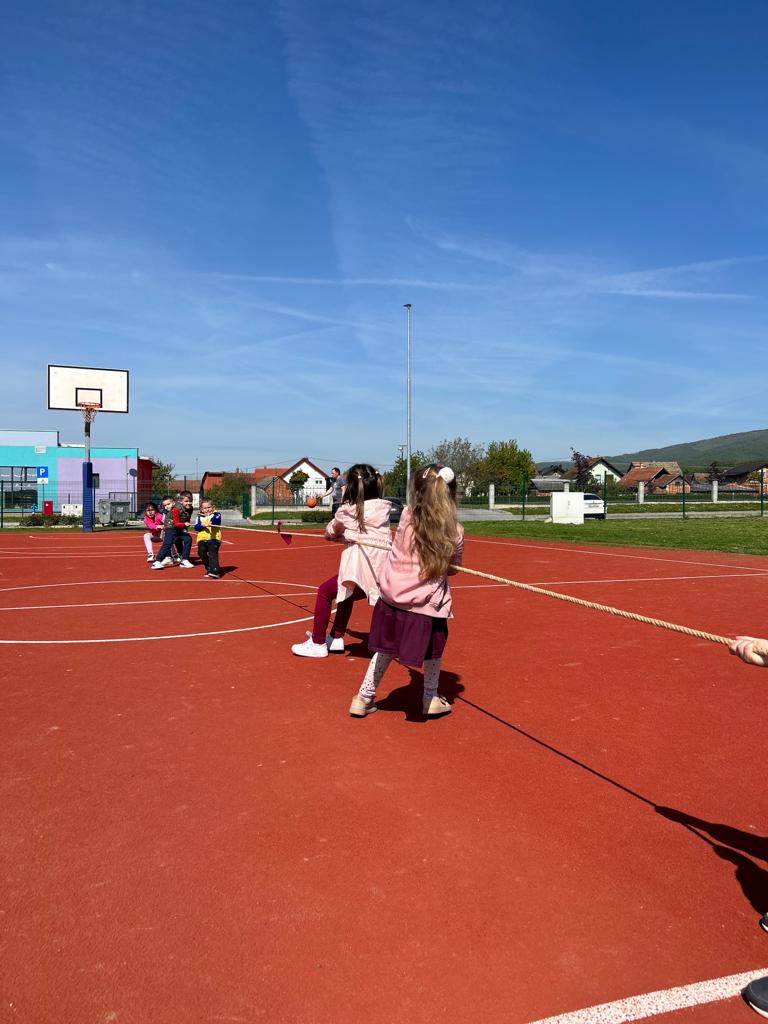 Zadovoljiti djetetovu potrebu za igrom i druženjem te razvijati sposobnosti, suradnje, ustrajnosti i poštivanja pravila igre.
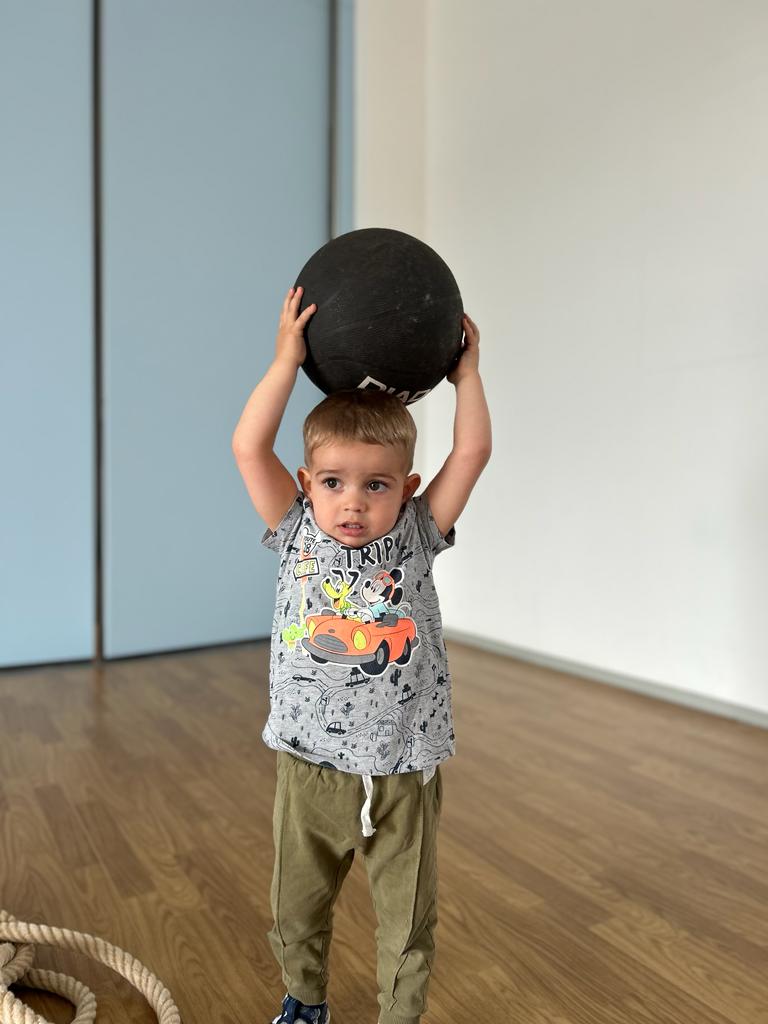 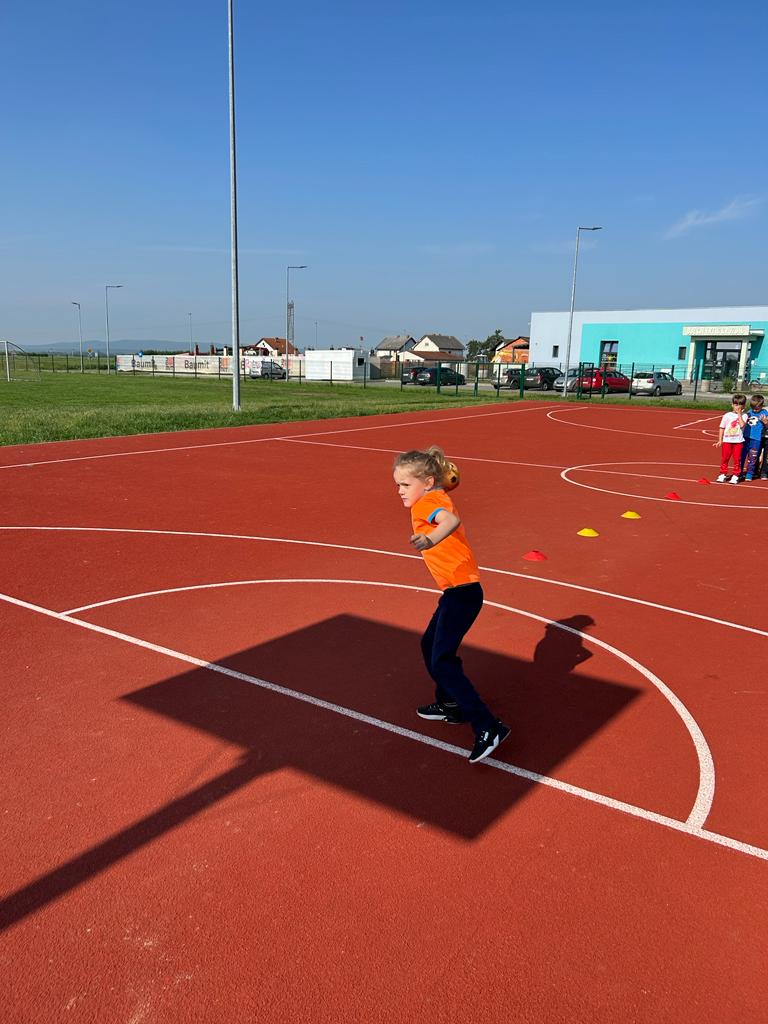 ZADAĆE PROGRAMA
Proširivanje djetetove spoznaje o različitim vrstama sporta, njegovoj koristi i značenju u životu čovjeka.
PLAN I PROGRAM
Plan i program je prilagođen posebno za svaku dobnu skupinu
Neki od sadržaja za mlađu jasličku skupinu gdje dominantno prevladavaju
biotička motorička znanja su:
1. Hodanja
• Hodanje u vrsti, u koloni
• Hodanje pravocrtno, vijugavo, s promjenom smjera kretanja
• Hodanje preko prepreka, oko prepreka, po preprekama
2. Skokovi
• Skokovi u mjestu i kretanju
• Skokovi pravocrtno i s promjenom smjera kretanja
• Skokovi preko prepreka
PLAN I PROGRAM
Neki od sadržaja za mlađu vrtićku skupinu gdje prevladavaju prilagođena biotička motorička znanja su:
 Motorički zadaci s loptom
• Bacanje lopte dvjema rukama udalj, uvis, preko prepreke, ispod prepreke, kroz prepreku
• Bacanje lopte jednom rukom udalj, uvis, preko prepreke, ispod prepreke, kroz prepreku
• Dodavanje s različitih udaljenosti dvjema rukama
PLAN I PROGRAM
Neki od sadržaja za stariju vrtićku skupinu gdje  prevladavaju jednostavnija kineziološka motorička znanja su:
Košarka ( hvatanje lopte i bacanje, dodavanje lopte iznad glave)
Gimnastika (Hodanje četveronoške naprijed, nazad, kotrljanje oko uzdužne osi, hodanje četveronoške u uporu pred rukama)
Nogomet (dodavanje lopte, primanje lopte, vođenje lopte, šutiranje lopte)
Rukomet (vođenja lopte, dodavanja lopte, šutiranja lopte, hvatanje lopte)
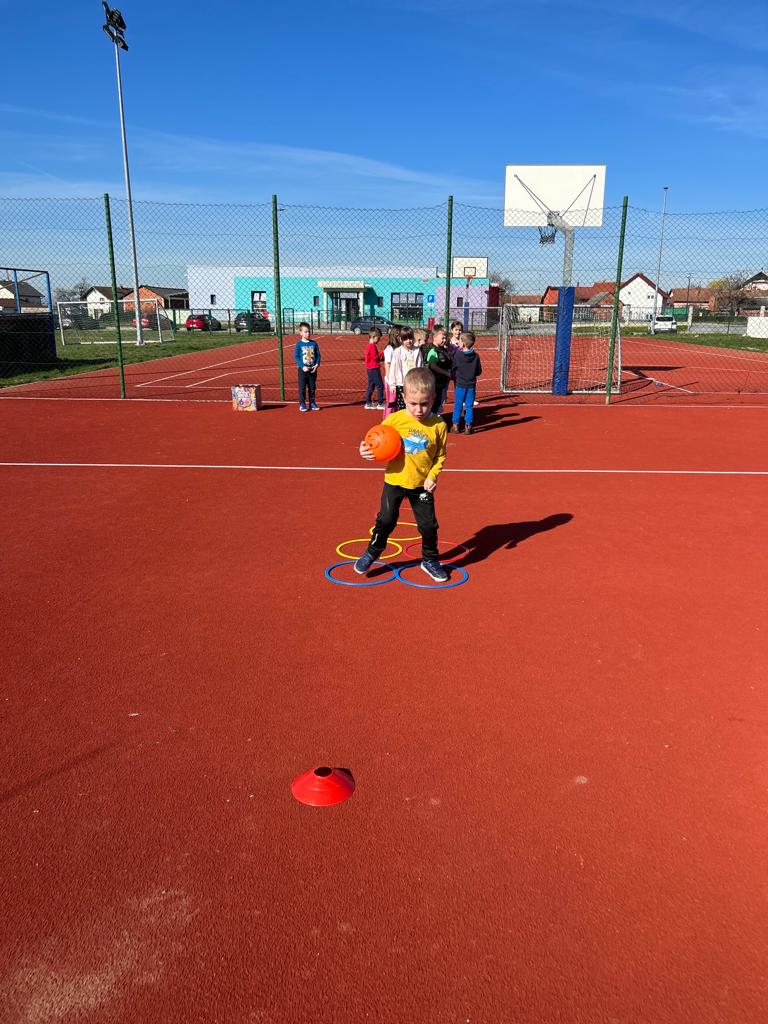 Sportske aktivnosti imaju važan faktor u razvoju djeteta.

Sportski program utječe na antropološka obilježja djeteta  i potiče razvoj djece u kvalitetne osobe.
ŠTO SMO RADILI?
U nastavku slijede primjeri aktivnosti koje su se provodile
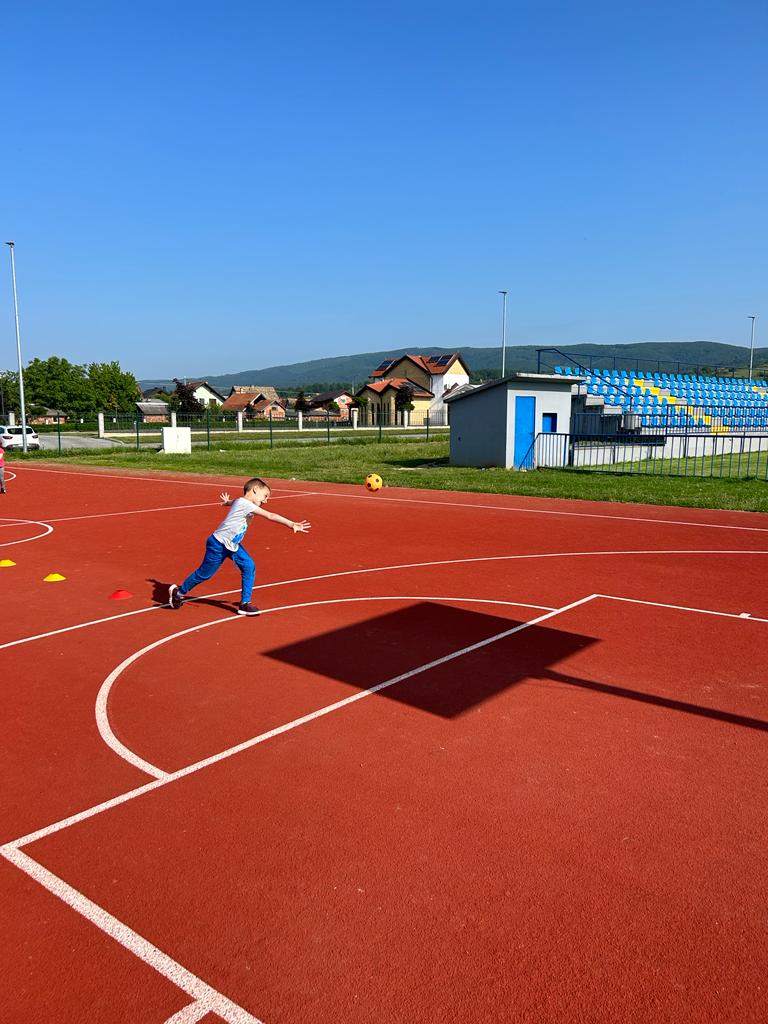 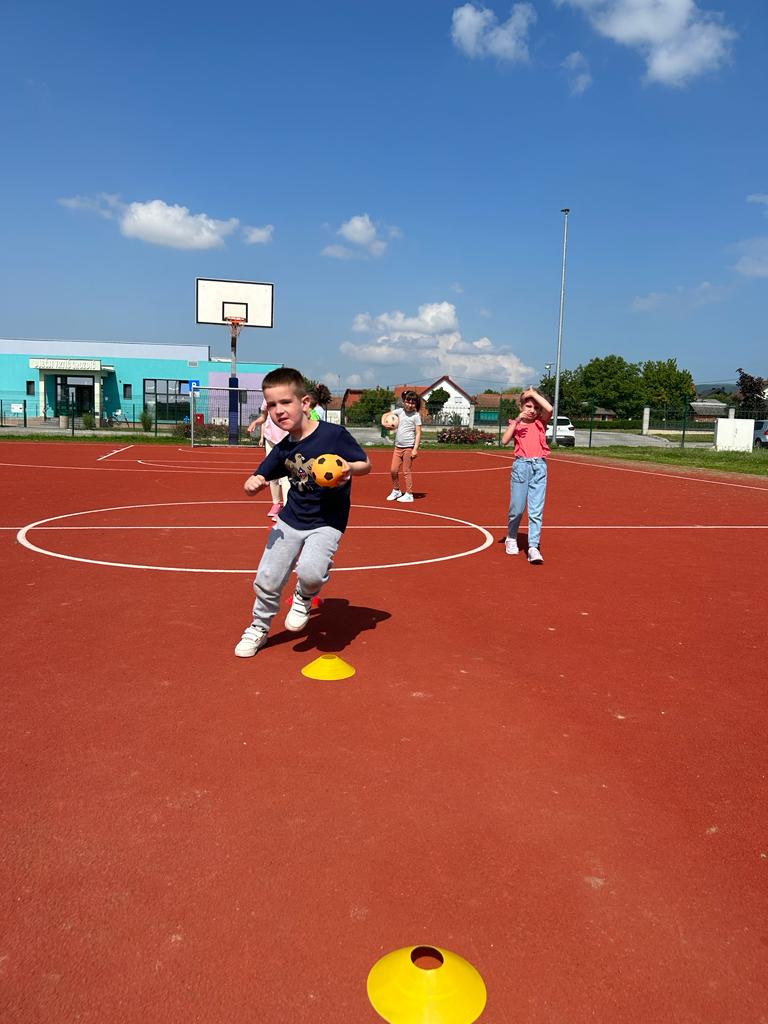 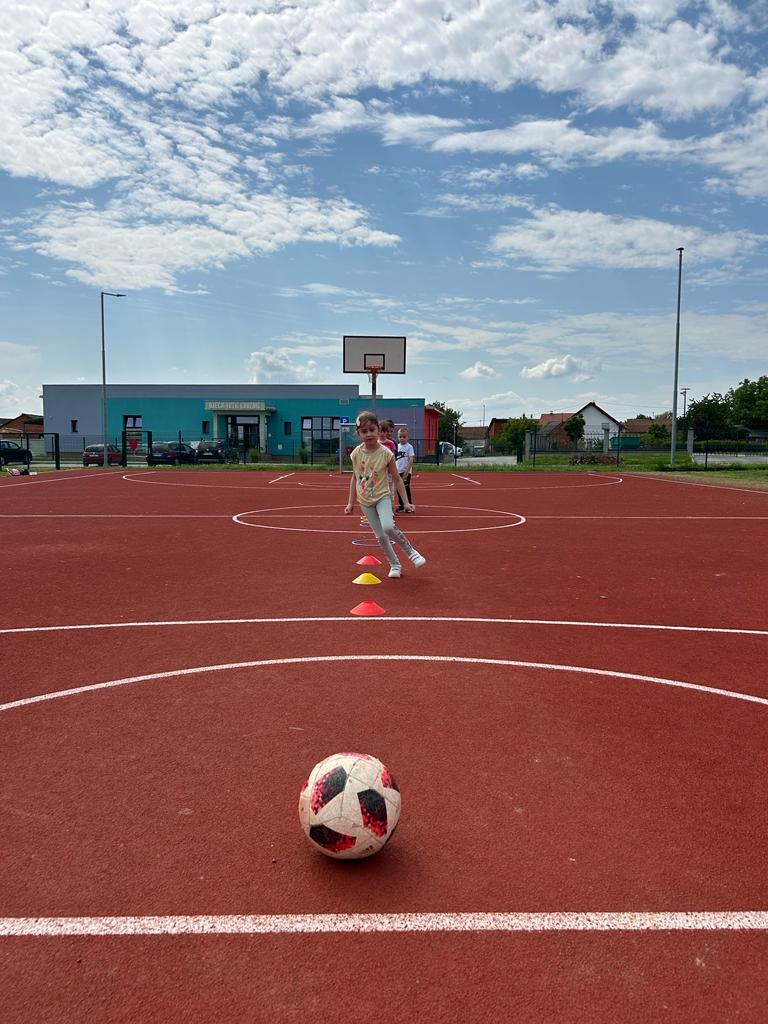 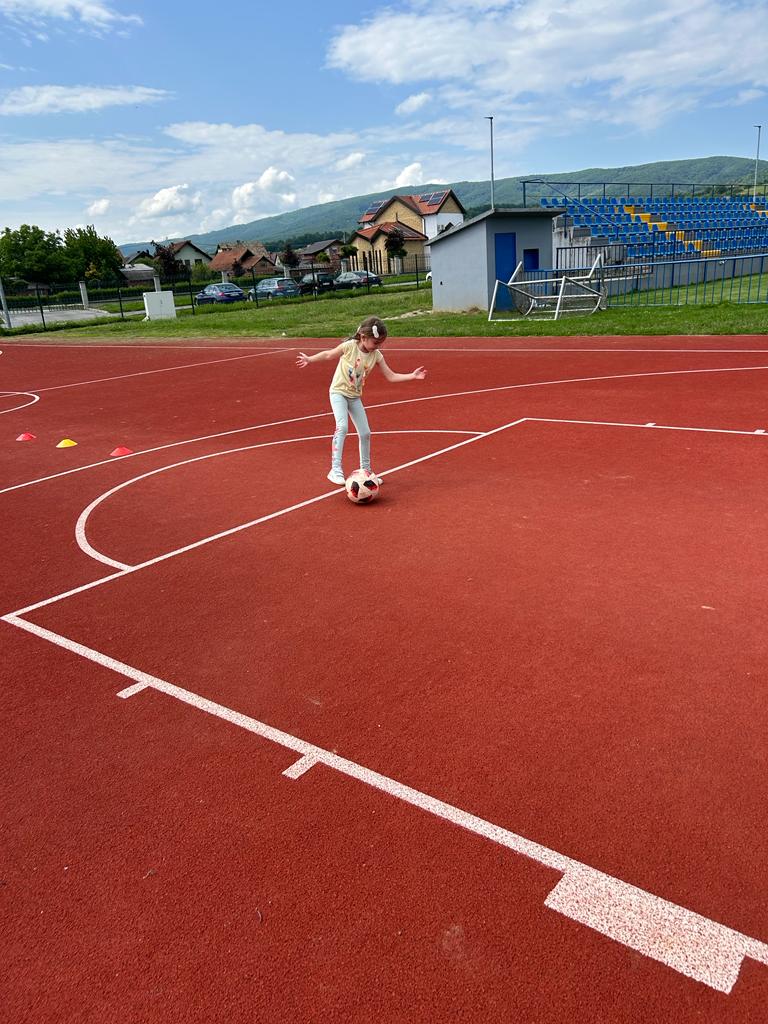 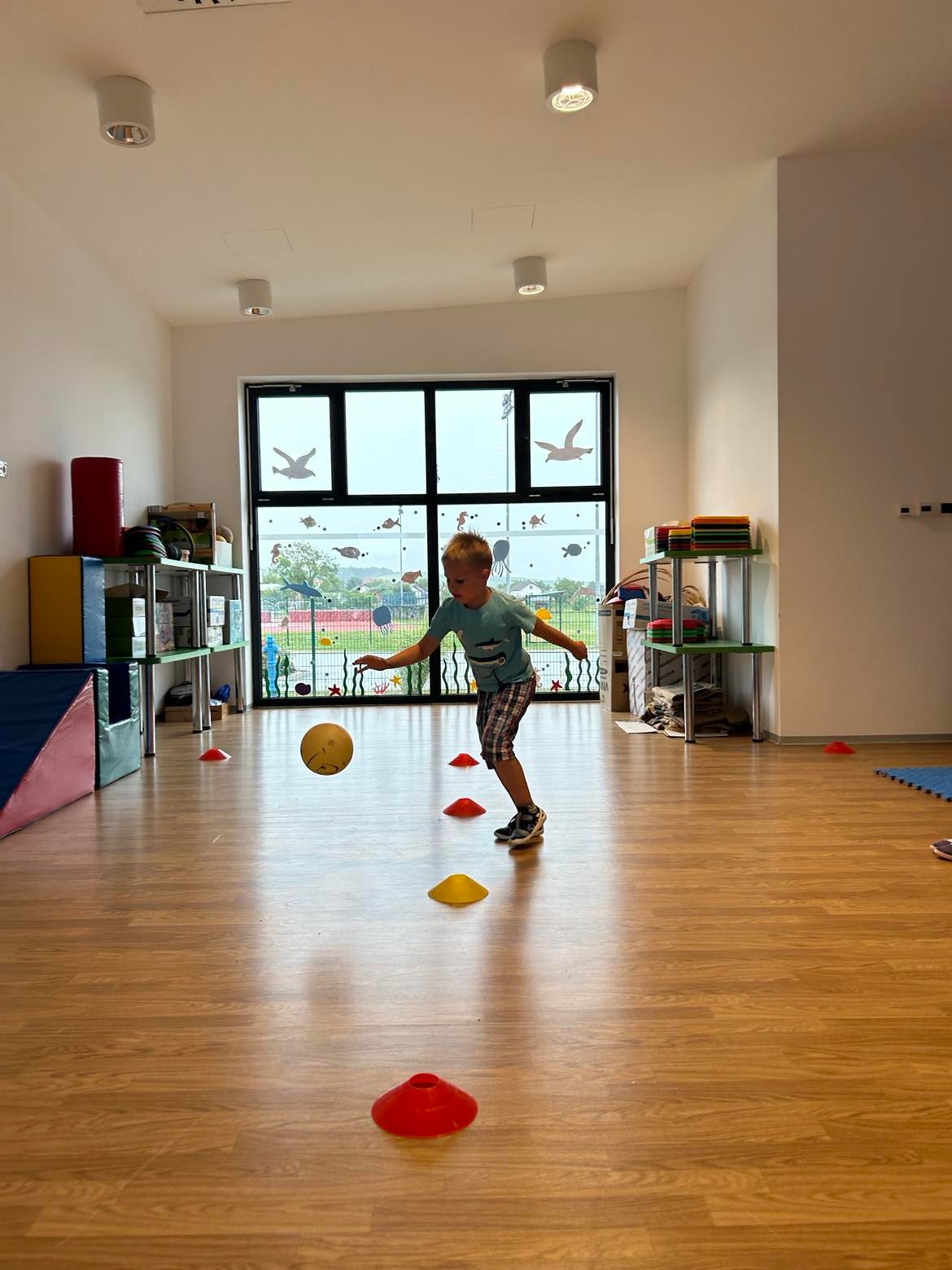 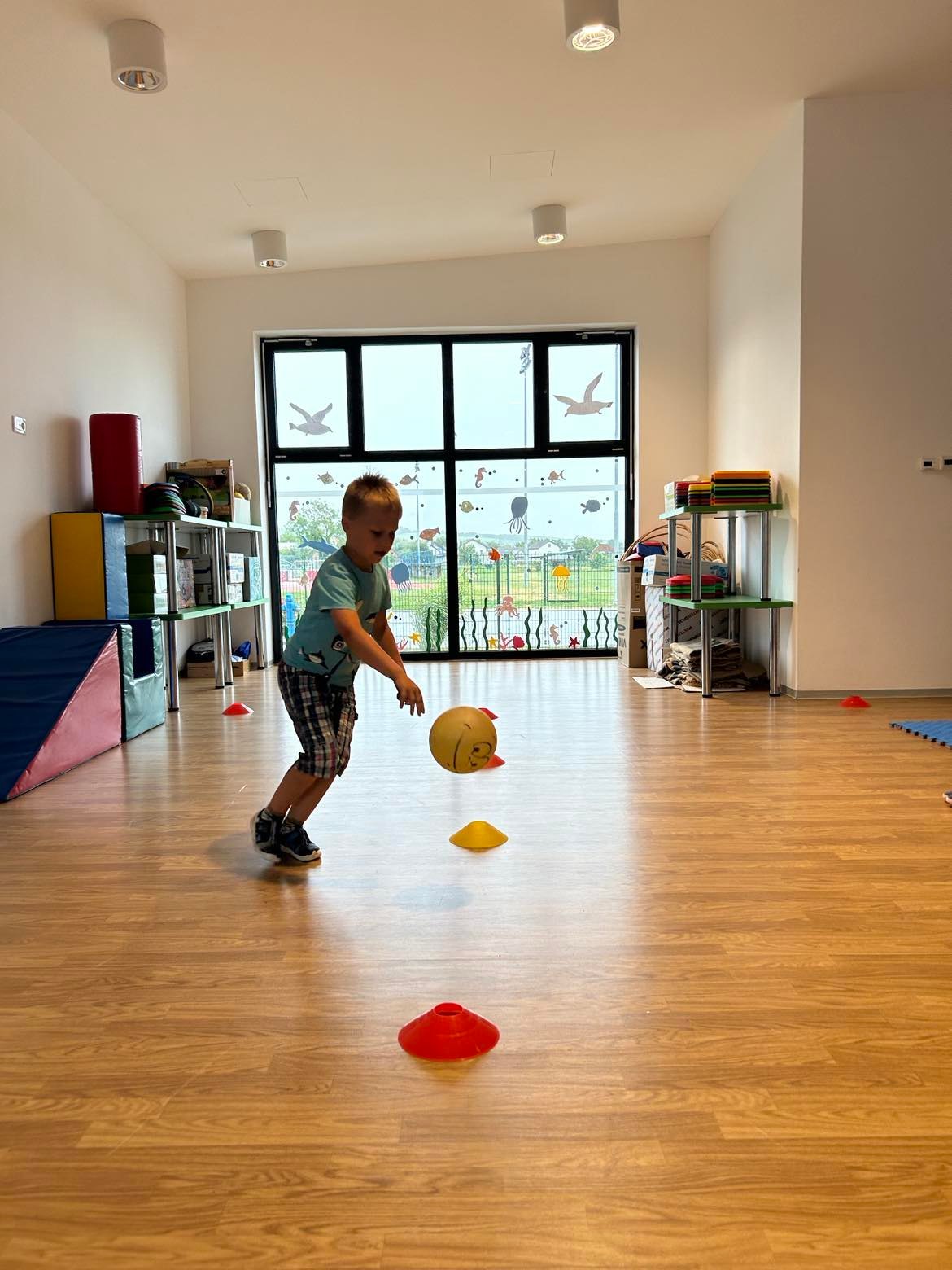 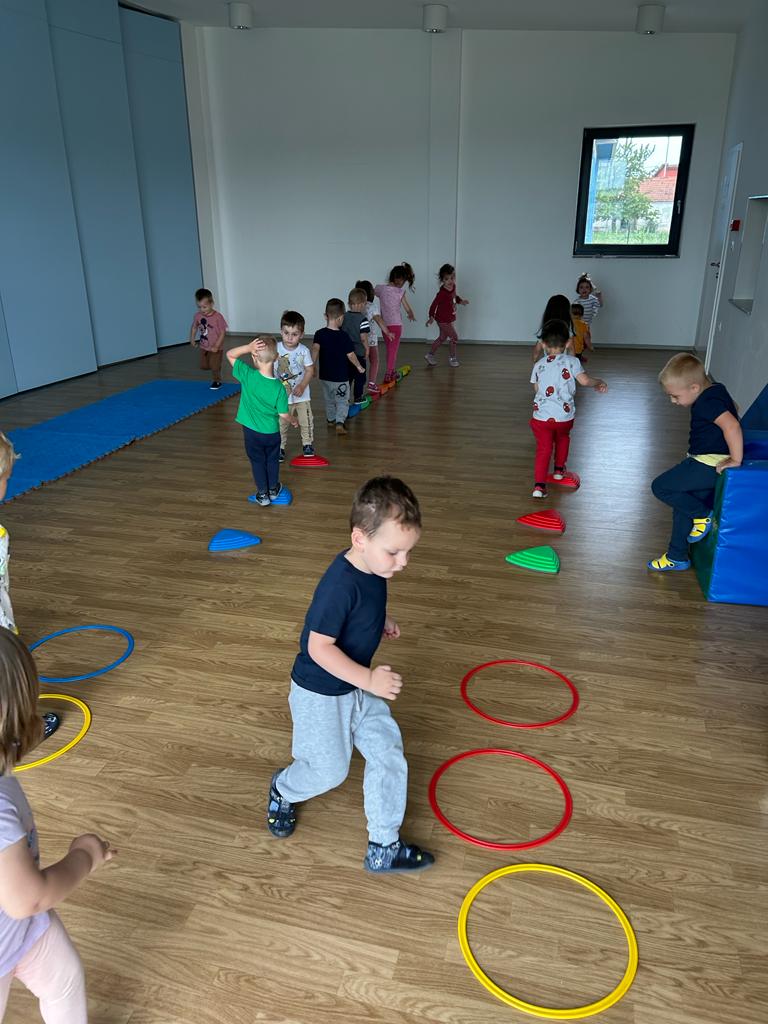 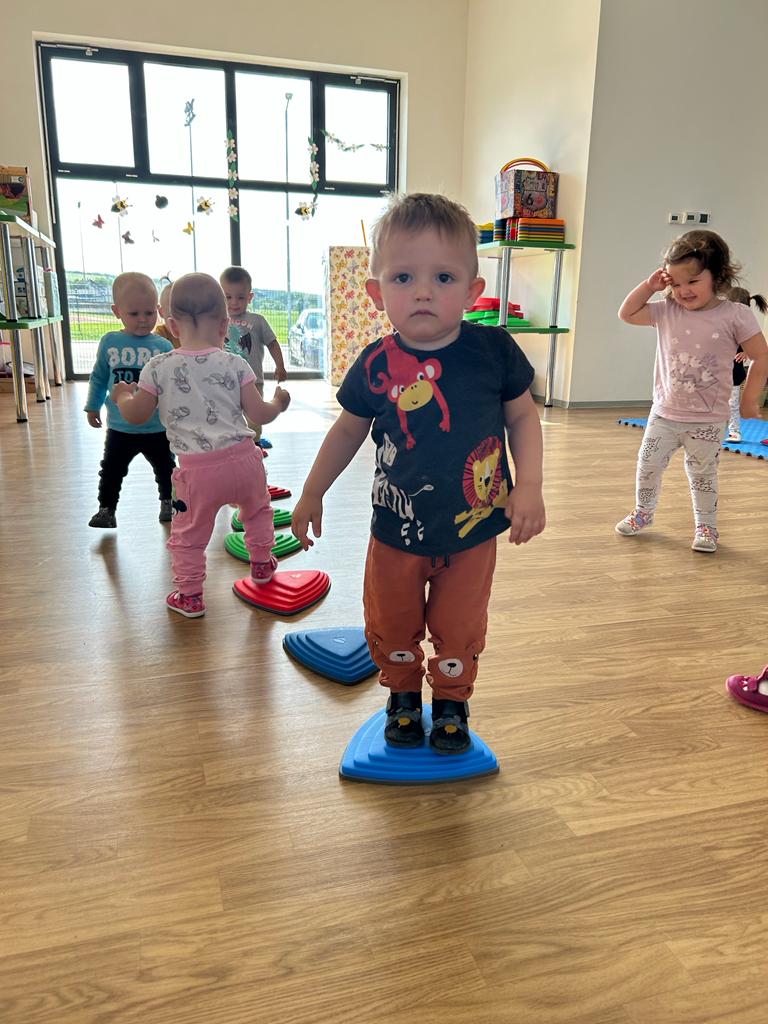 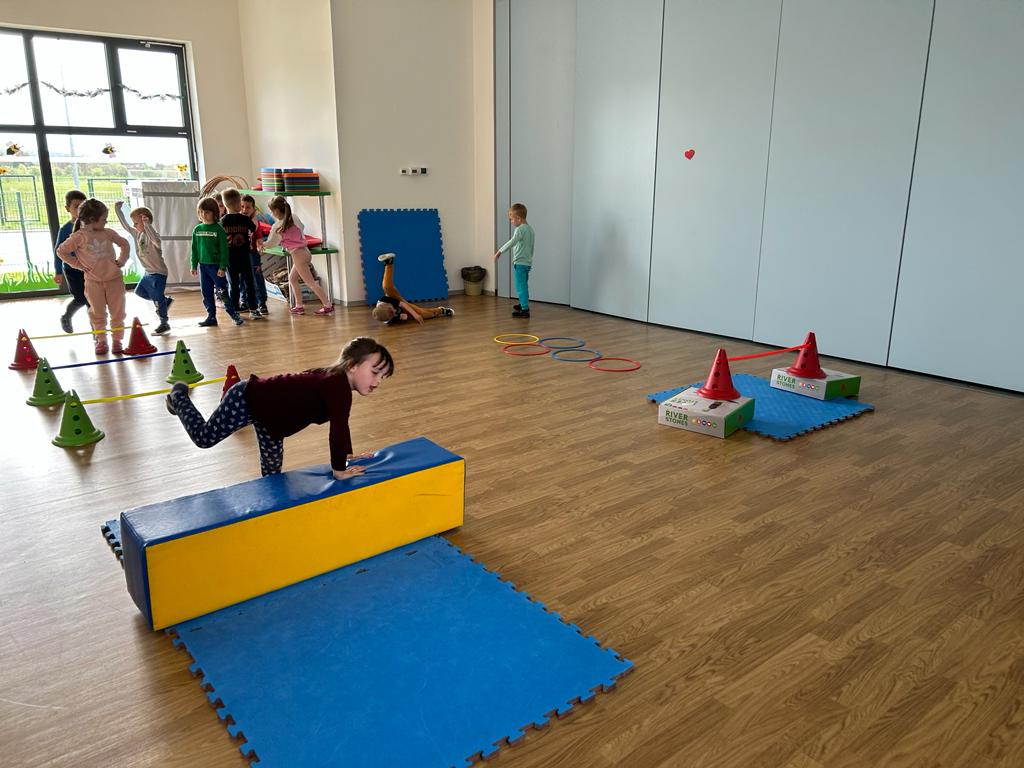 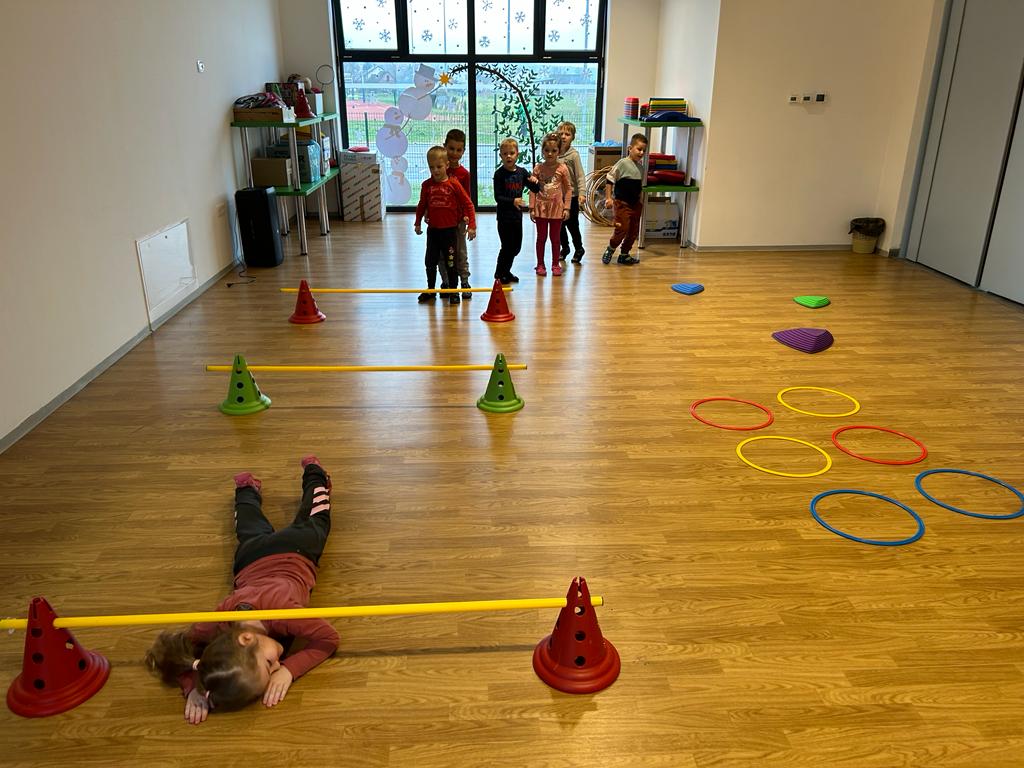 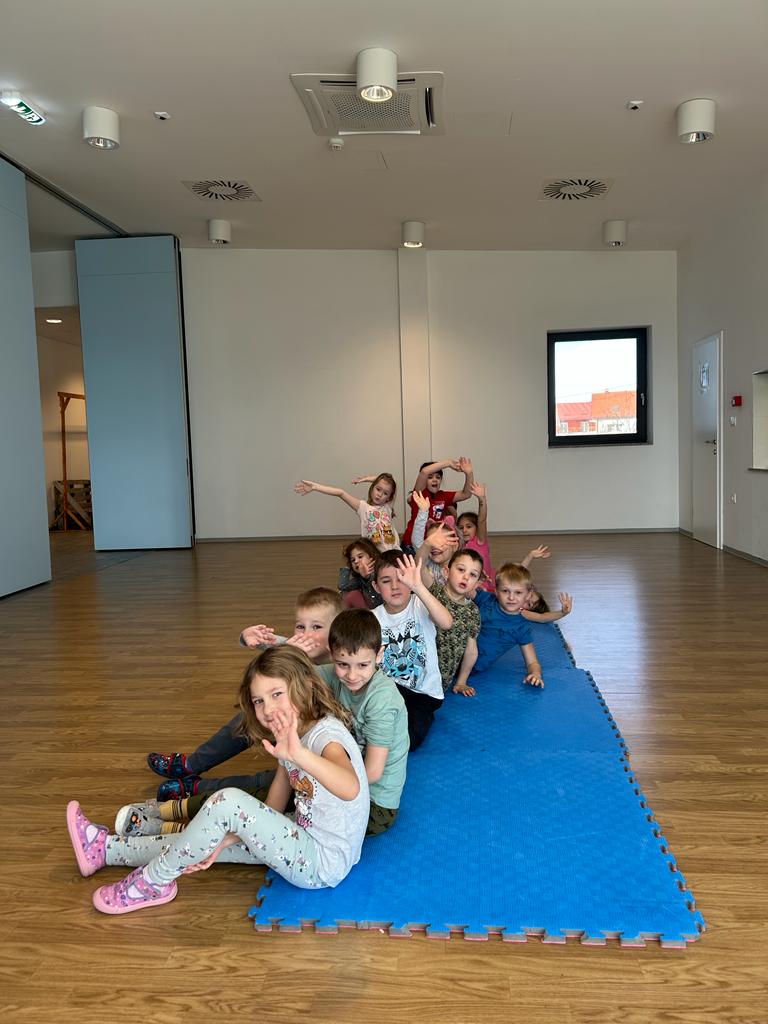 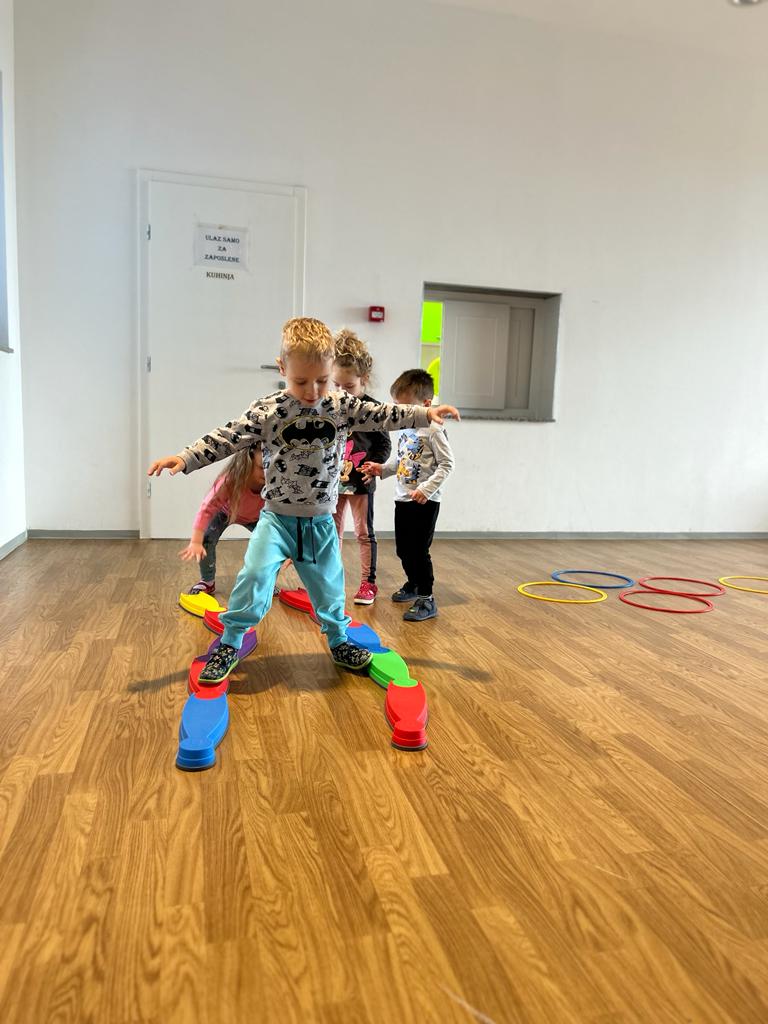 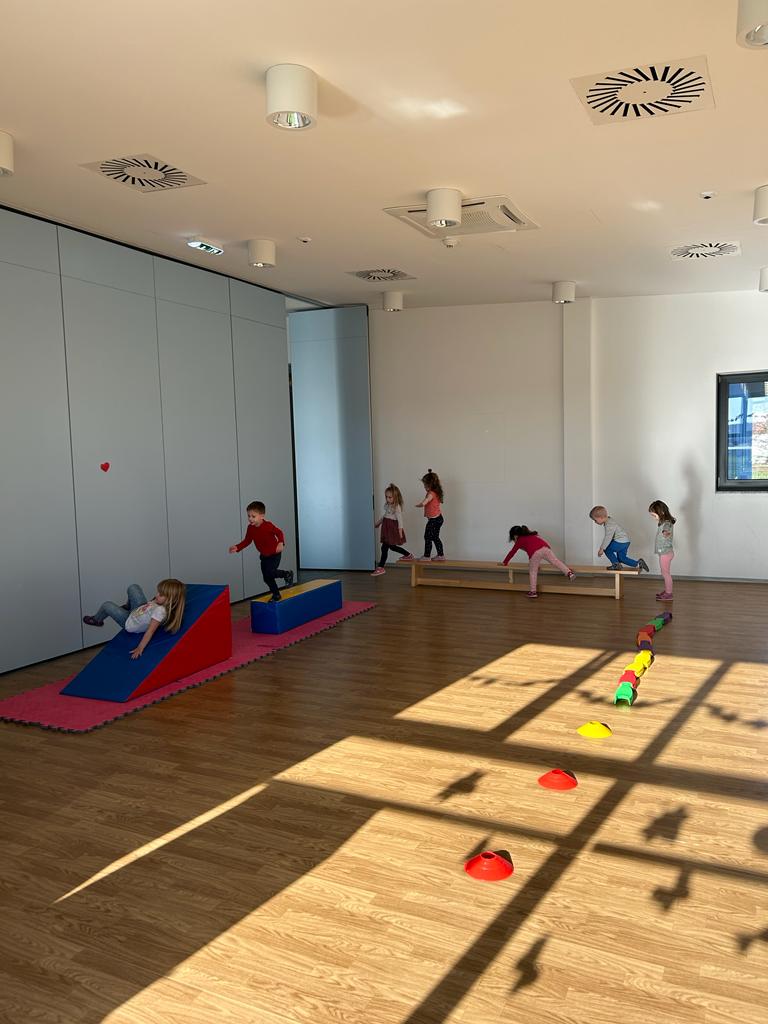 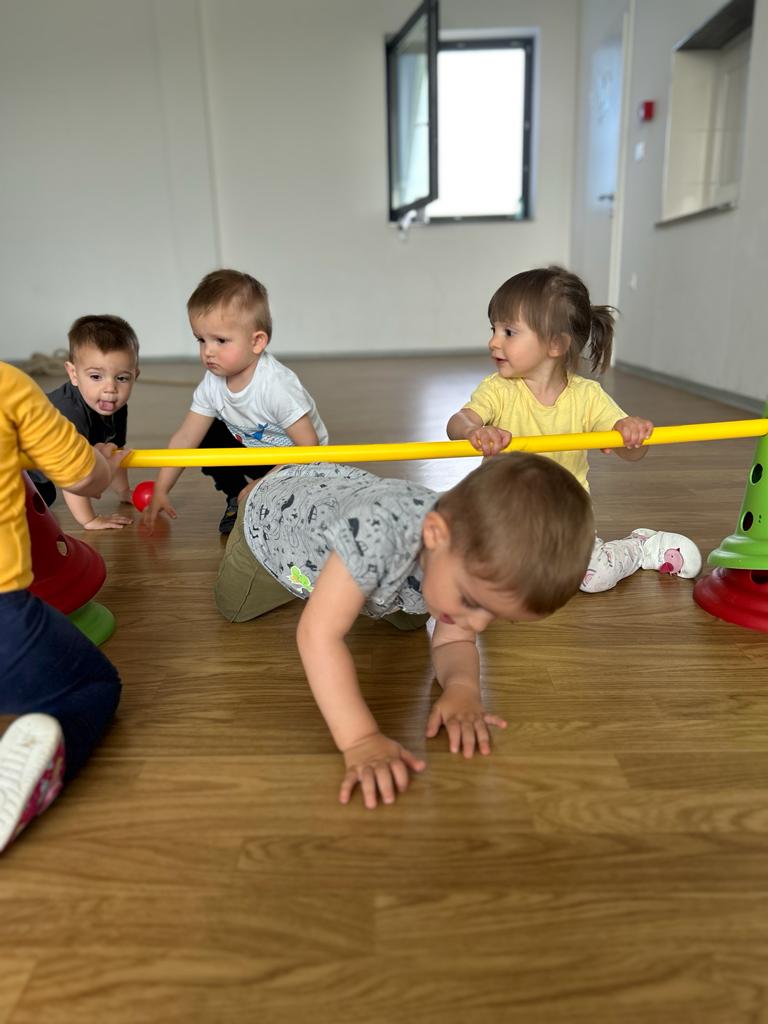 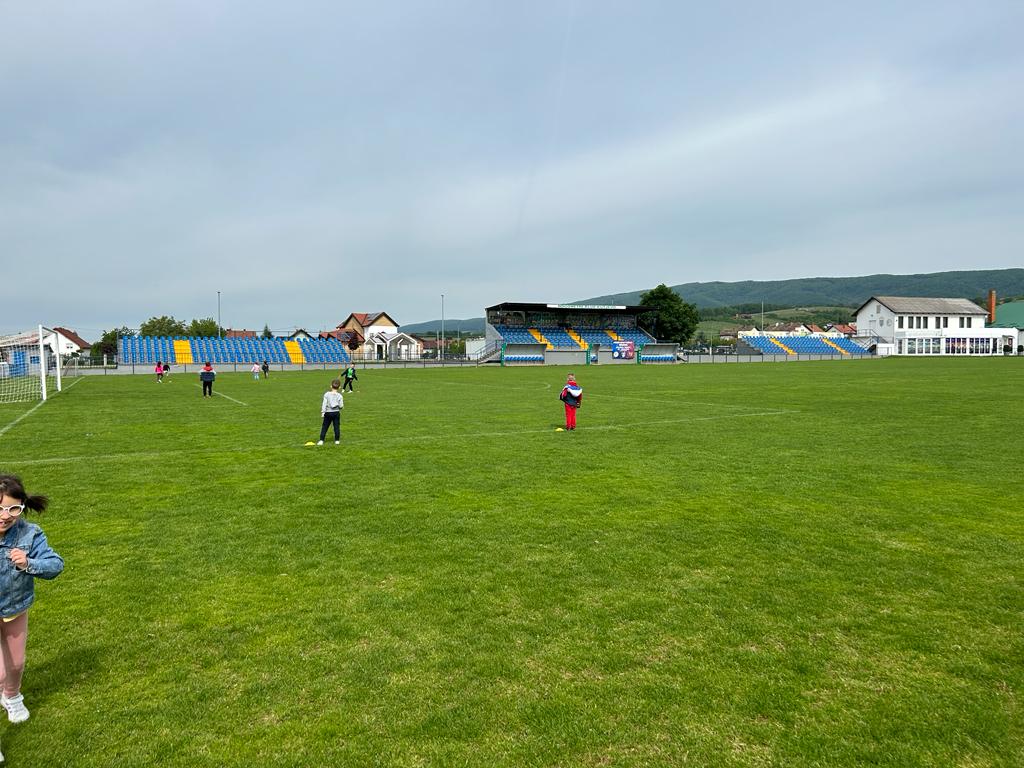 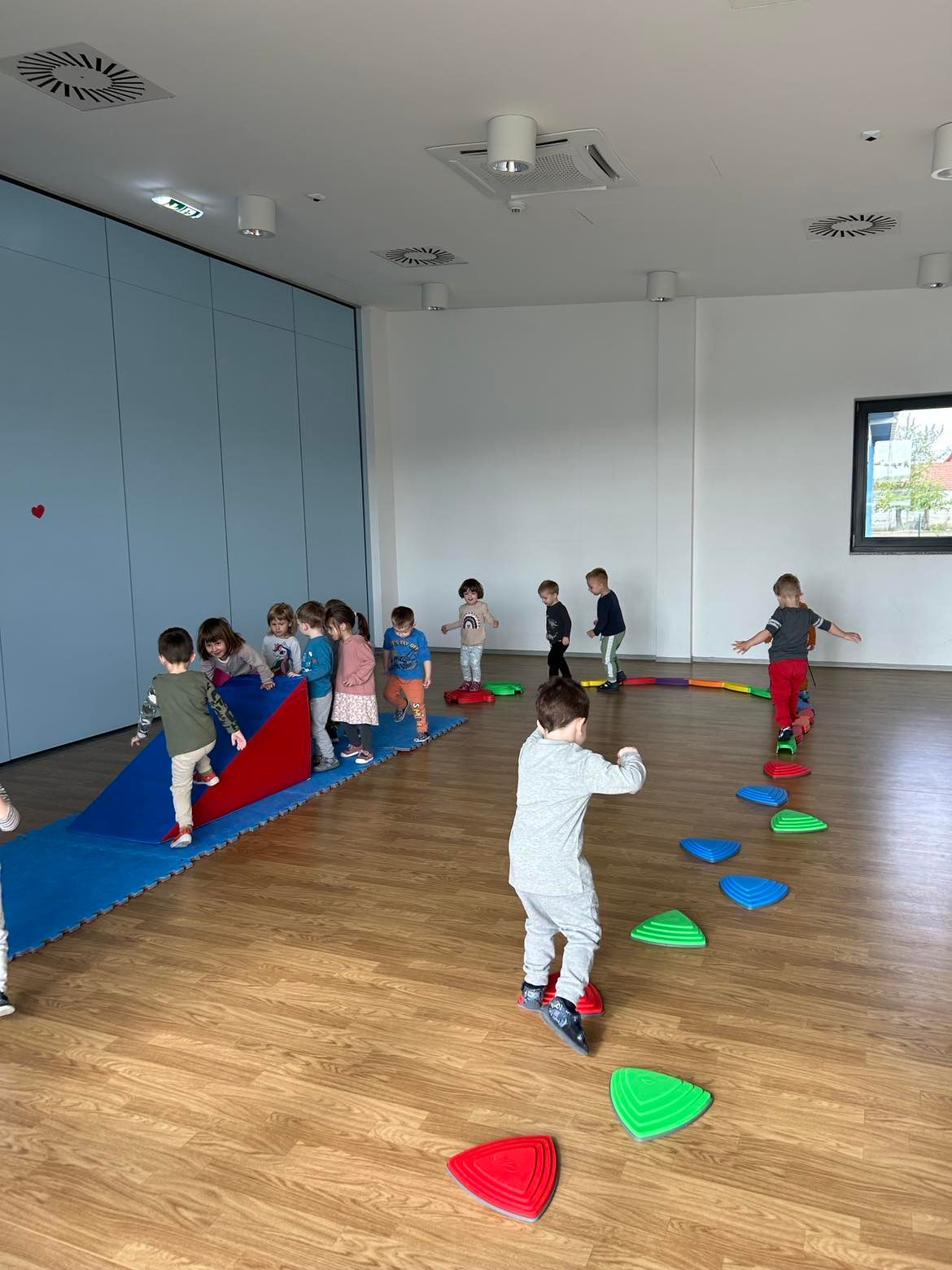 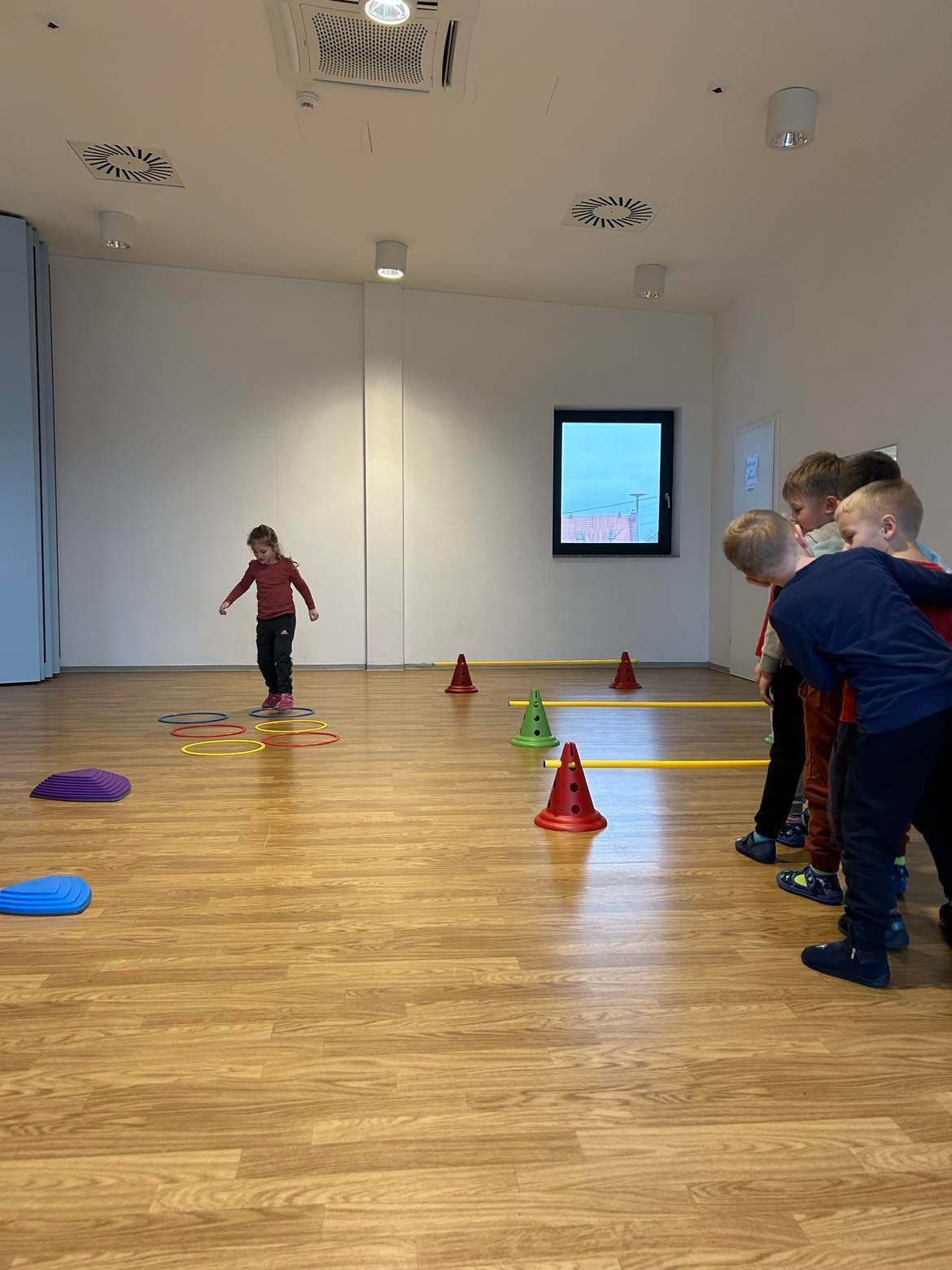 ULOGA RODITELJA
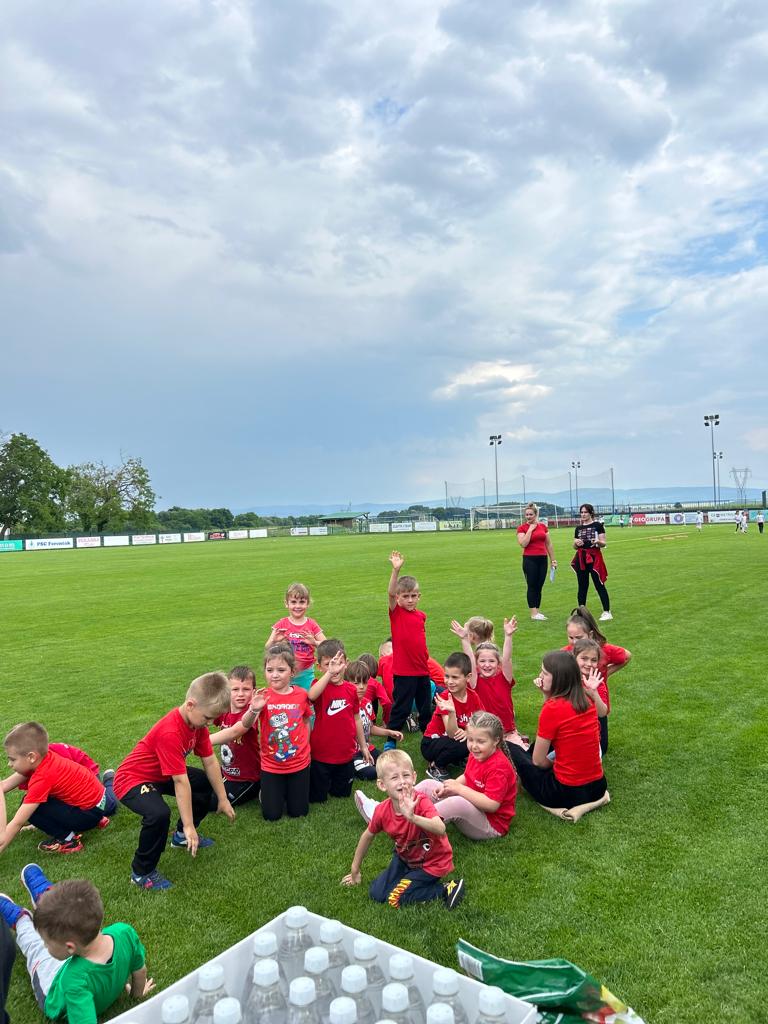 Roditelj, kao i odgojitelj i kineziolog treba biti osoba koja će motivirati dijete na tjelesnu aktivnost, te promicati zdrav i aktivan način života
SPORTSKE AKTIVNOSTI BI TREBALE BITI SVAKODNEVNICA NAŠEG ŽIVOTA. SPORT NAS POTIČE I MOTIVIRA NA DALJNJE USPJEHE I POSTIZANJE CILJEVA
„VJEŽBAJ DA BI BIO MOĆAN”
„VJEŽBAJ DA BI BIO ZDRAV”
       „VJEŽBAJ DA BI BIO SPOSOBAN”
HVALA NA PAŽNJI!